LA GESTIONE DEI CONFLITTI
A cura di CIESSEVI
DEFINIZIONE
Intendiamo generalmente come conflitto l’opposizione tra due o più persone quando la soddisfazione di un desiderio o il conseguimento di un obiettivo da parte del singolo entra in contrasto con i desideri o gli obiettivi dell’altro o degli altri.
I CONFLITTI : TIPOLOGIE
D’ interesse: concreto e tangibile
Di valori
Di confine:  invasione o mancata risposta
Di percezione o cognitivo
Di relazione
SOLUZIONI PER TIPOLOGIE
CONFLITTO D’ INTERESSI 

Decisione Autoritaria 
Votazione per maggioranza 
Negoziazione
PRATICA DELLA NEGOZIAZIONE
Scindere le persone ed i problemi
Cercare di definire i confini del problema: dove è il problema
Far sì che le parti manifestino chiaramente i propri interessi 
Esplorare più soluzioni possibili 
Valutazione delle soluzioni alternative
Scelta delle soluzioni che siano realmente soddisfacenti per entrambe le parti
Decidere chi fa cosa, quando, dove per poter realizzare quanto concordato
Mettere in pratica le decisioni
Stabilire tempi, sedi e modalità per poter verificare l’attuazione delle decisioni 
Monitoraggio e verifica dell’ applicazione delle soluzioni
SOLUZIONI PER TIPOLOGIE
CONFLITTO DI VALORI 
Condivisione degli scopi 
Ripresa di Vision :
Motivante – Realistica- Congruente «Siate il cambiamento che volete vedere negli altri» 
Progettata e Organizzata- Non rigida-Comunicata il più possibile
Ripresa della Mission
SOLUZIONI PER TIPOLOGIE
CONFLITTO DI CONFINI 

Definizione di Norme.

Definizione di Ruoli e Compiti.
SOLUZIONI PER TIPOLOGIE
CONFLITTO DI PERCEZIONE 

Comunicazione 

Feedback
LA COMUNICAZIONE È
“Un pacco regalo”
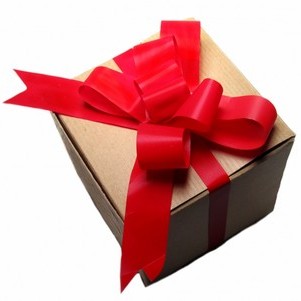 COME UN PACCO REGALO ATTENZIONE A….
A chi lo da…
A chi è destinato… 
Qual è la confezione …
Come viene donato …
Come viene ricevuto …
I FILTRI DELLA PERCEZIONE
REALTA'
ESTERNA
FILTRO
FISIOLOGICO
FILTRO
EMOTIVO
FILTRO
CULTURALE
La percezione è la selezione ed organizzazione delle sensazioni  in  una espressione dotata di significato ed è quindi prodotto non solo delle sensazioni, ma anche delle esperienze passate, della cultura, delle emozioni di un individuo
TENDENZE
GENERALIZZAZIONE 
Elementi e parti della realtà vengono staccati dall’esperienza originaria e giungono a rappresentare l’intera categoria
CANCELLAZIONE
Selettivamente si presta attenzione ad alcuni aspetti dell’esperienza e se ne escludono altri 
DEFORMAZIONE 
Procedimento che permette di operare cambiamenti nella nostra esperienza dei dati sensoriali
COMPORTAMENTO E FEEDBACK
io
INTENZIONE
FEEDBACK
EFFETTO
AZIONE
Altro
					Osserva
					Reagisce
					Interpreta 
					Agisce
FEEDBACK
FEEDBACK POSITIVO:
Ascolto cosa dici, rispondo in modo congruente, approvo ciò che hai detto. Tu esisti. Apprezzamento.

FEEDBACK NEGATIVO:
Ascolto cosa dici. Tu esisti, ma non sono d’accordo con te. Critica.

FEEDBACK DI DISCONFERMA:
Non tengo in considerazione ciò che dici, vado di fretta, rispondo in modo evasivo. Tu non esisti.
COSA COMUNICHIAMO?
10% Contenuto
60%Gestuale
30% Paraverbale
ASCOLTO POSITIVO
Attenzione al contesto ed alle modalità d’ascolto.
Attenzione alla comunicazione non verbale
Ascolto attento, valorizzante, non giudicante, non interpretante,.
Tecniche di accompagnamento all’ ascolto:        
		          “ tollerare i silenzi di riflessione”
               “ porre buone domande”
               “ utilizzare interventi ad eco riflesso e    		           			   riformulazione”
ASCOLTO POSITIVO
Rinforzi comunicativi

Concentrarsi su ciò che dice l’interlocutore:
Accettazione e conferma
“… se ho ben capito intendi dire che…”,  “… allora la tua opinione è …”          
Apprezzamento e supporto
“Da quello che dici.. se ho capito deriva che …’’
‘’Mi sembra interessante aver scoperto che esiste un nuovo aspetto del problema …”
IMPEDIMENTI PER UN BUON ASCOLTO
la fretta;
il non aver previsto un tempo adeguato e un posto adeguato 
l’avere già in mente dove si vuole portare la conversazione
il voler arrivare a una conclusione prima del tempo
l’interpretare mentre la persona parla in base alle proprie idee e alle proprie premesse ( PROIEZIONE) 
l’ascoltare selettivamente solo quello che ci interessa, ci serve o ci aspettiamo
CRITICARE IN MODO COSTRUTTIVO
Per esprimere quello che vorremmo dall’altro
Quando tu fai…
Si critica il comportamento
Nessun riferimento al passato
“mi irrita quando arrivi in ritardo” invece di “chi arriva in ritardo non ha rispetto per gli altri”
Ci si deve riferire a comportamenti che l’interlocutore ha la possibilità di correggere
Descrivere chiaramente il comportamento che vorremmo veder cambiato, evitando frasi generiche come «vorrei fossi più attento alle mie esigenze»
CONFRONTO COSTRUTTIVO
“Posso dire una cosa?” (Permesso)
“Quando tu…”(Fatti concreti)
“Io mi sento…”(Emozione in 1° persona)
“Perciò propongo”(Suggerimento concreto)
“Che ne pensi?” (Feedback)
RICEVERE LE CRITICHE
Chiedere esempi concreti, precisi dell’ errore che possiamo aver fatto
Chiedere possibili ipotesi di miglioramento
Stoppare le critiche a tutta la nostra persona e non sul fatto concreto
Confermare che si terrà a mente la critica e non far continuare ad oltranza la critica verso di noi
Imparare a stoppare se non siamo d’accordo o prendere tempo per rifletterci  
Non continuare a sminuirci noi per primi
ESEMPIO
Dirigente: “questa lettera non va bene” (critica manipolativa) 
Segretaria: “per favore, mi può indicare dove non va bene?” (inchiesta negativa) 
Dirigente: “è possibile che debba spiegarle cose tanto banali?” (critica manipolativa)
Segretaria: “per favore, mi indichi dove ho sbagliato” (disco rotto e inchiesta negativa)
Dirigente: (indicando un punto della lettera). “Ha sbagliato in questa parte” (critica costruttiva) 
Segretaria: “non ci sono altre non chiare?” (inchiesta negativa)
Dirigente: “No, il resto va bene
BUONA COMUNICAZIONE: Suggerimenti
Parlare in PRIMA PERSONA

  “IO sono   stato chiaro?” vs “ TU  hai capito?” 	 					
“ IO mi sento arrabbiato“  vs TU mi hai fatto 			arrabbiare”

“  IO mi sento male, ferito ecc…”“  vs TU hai sbagliato”
NON USARE SPADE VERBALI
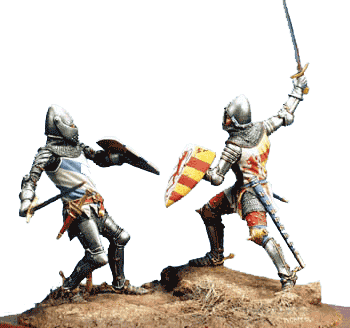 EVITARE  DOGMATISMI
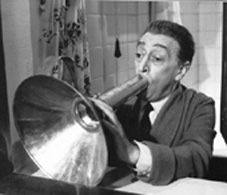 È giusto, è normale, la verità è, 
         bisogna fare così….
QUINDI!!!
Essere concreti
Fare esempi 
Non fare troppi giri di parole 
Esprimere fatti e proposte concrete
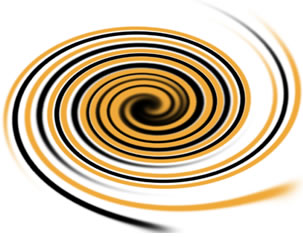 QUINDI!!!
Non monopolizzare la conversazione 
Imparare ad ascoltare !!!
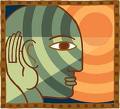 SOLUZIONI PER TIPOLOGIE
CONFLITTO DI RELAZIONE 
Attenzione alla Comunicazione 
Feedback 
Empatia 
Finestra relazionale e livello di Fiducia
FINESTRA RELAZIONALE JOHARY
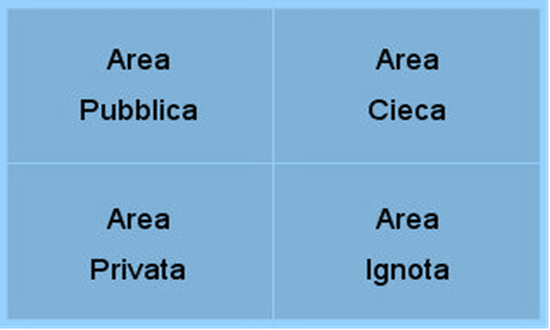 TRE TIPOLOGIE DI REAZIONE VIOLENTA
Escalation 

Catena 

Interiorizzazione
CONFLITTI     e      COMPORTAMENTI    	           Strategie                                  Comportamenti
TEMPI E FASI DI UN CONFLITTO
1) Fase Iniziale 
Irrigidimento
Dibattito e polarizzazione
Tattica del fatto compiuto
2) Fase intermedia 
Preoccupazione per l’immagine e ricerca di alleati
Perdita della faccia
Strategia della minaccia
3) Fase di rottura 
Sabotaggio
Disintegrazione
Distruzione reciproca
MA PRIMA CHE ACCADA????
AIUTO!!!!
Consapevolezza 
Ascolto 
Fiducia 
Collaborazione
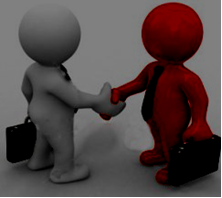 Ed ora buone collaborazioni!!!!
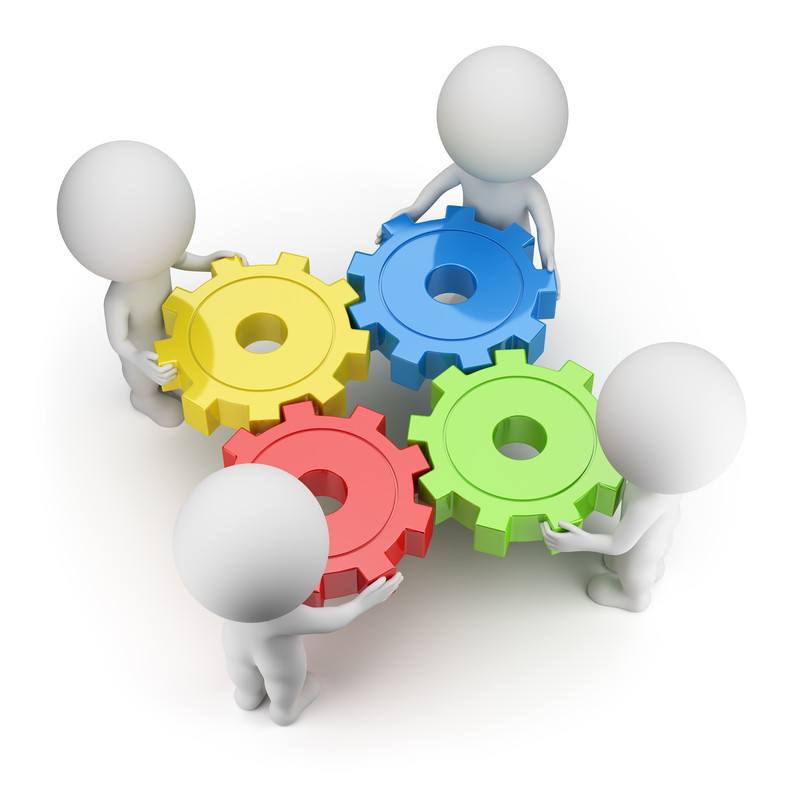 GRAZIE!!!!